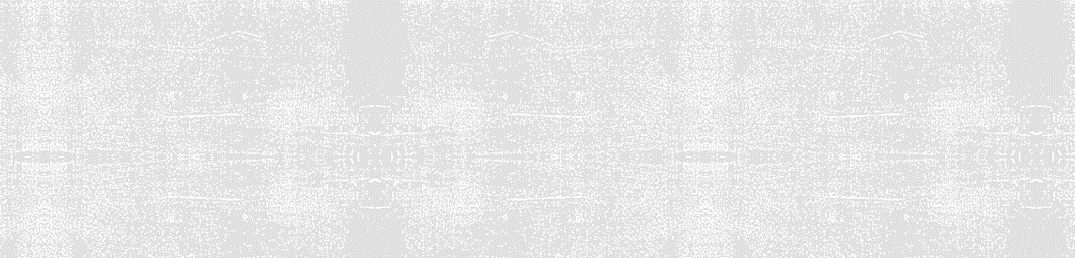 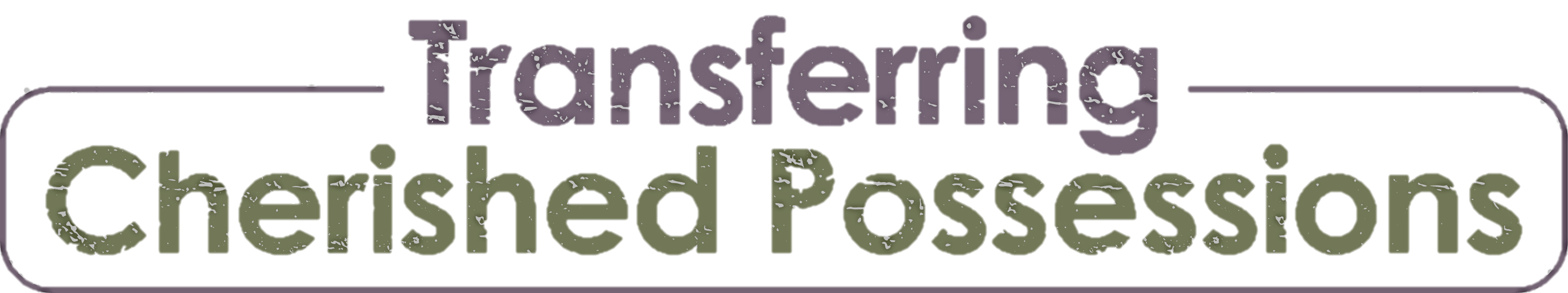 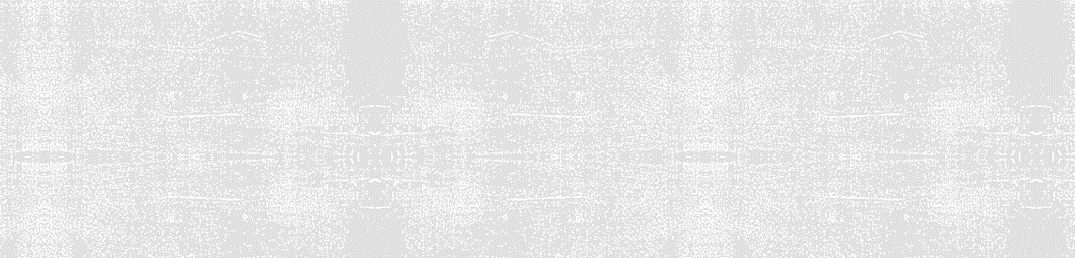 Lesson 2: What is Fair?
[Agent Name]
1
Session Objectives
2
“But that’s not fair!”
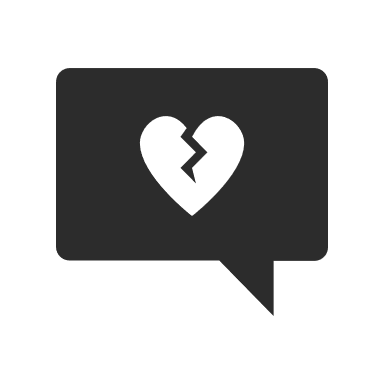 3
Selecting an Executor
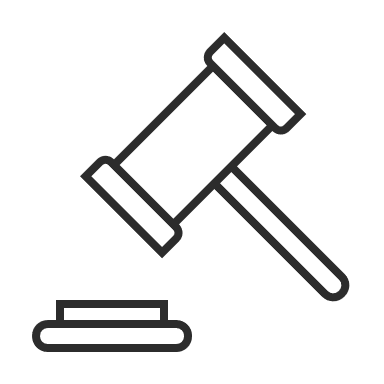 Executors implement estate plans
Executors hold considerable power
Must be at least 18 years old
Usually, a surviving spouse
Trusted adult child
Trusted family member
Trusted friend
4
Determining Fairness
5
What is Fair? 
Activity
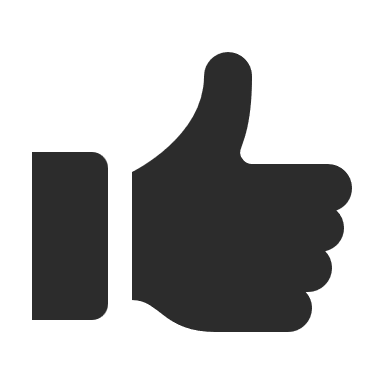 Indicate whether you agree or disagree with the statements on the following slides
There is no correct answer!
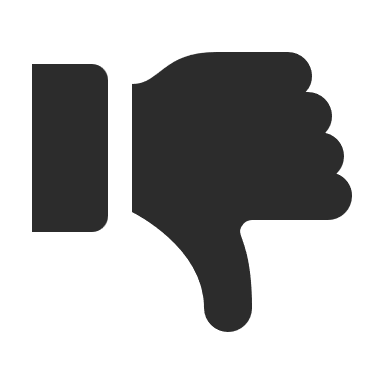 6
What is Fair? 
Question 1
Distribution is “fair” when everyone receives the same number of items.
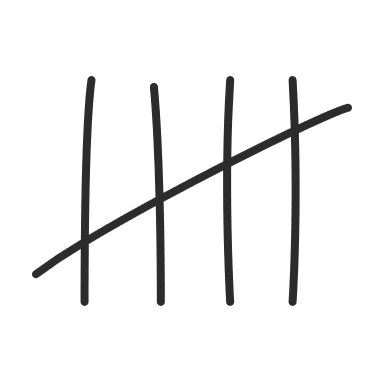 7
7
What is Fair? 
Question 2
Distribution is “fair” when everyone receives items totaling the same amount of money.
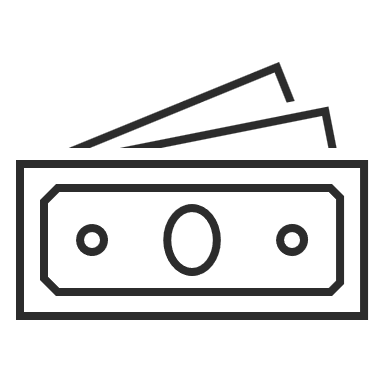 8
What is Fair? 
Question 3
It is “fair” to ask my heirs what possessions they want or hope to receive.
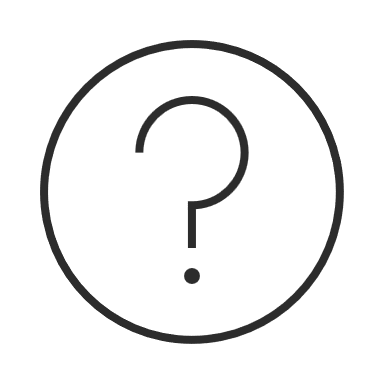 9
9
What is Fair? 
Question 4
All family members should be treated equally regardless of kinship, circumstance, or situation.
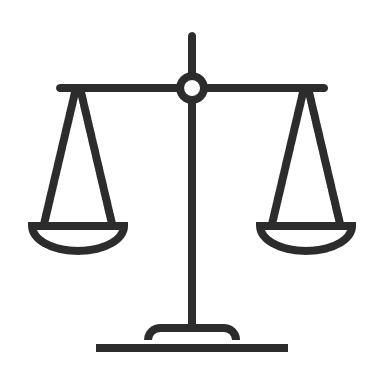 10
What is Fair? 
Question 5
All family members 
should be included in estate planning conversations and decisions.
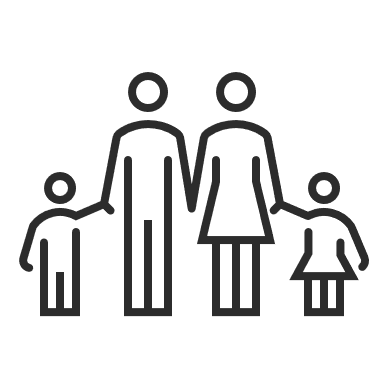 11
11
What is Fair? 
Debrief
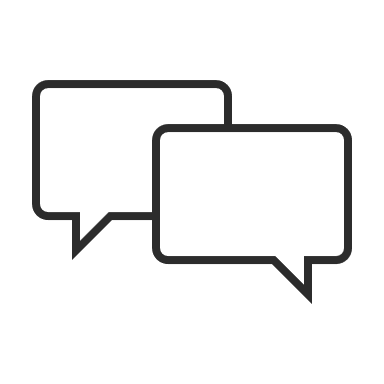 What stood out to you?
Did we all have the same views?
Were the questions easy to answer?
Do you think your family shares the same views as you do?
12
Fair Value
13
Fair Process
14
Sole Beneficiaries
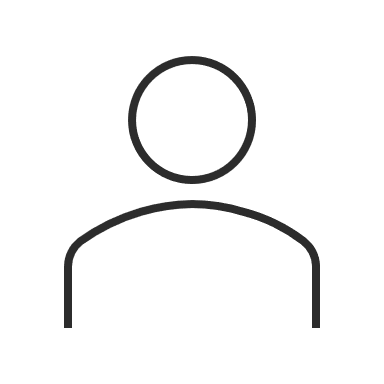 Consider downsizing, reducing clutter, and preplanning
Discuss your estate plan with them
Sole beneficiaries may feel mentally and emotionally overwhelmed
15
Beloved Bracelet 
Vignette
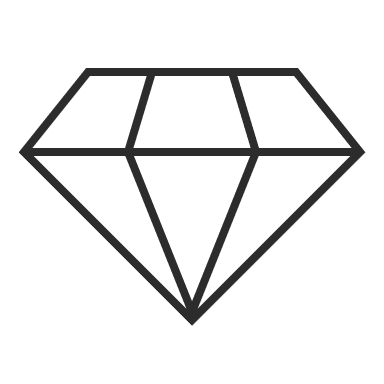 Is Erin wrong for removing items without consulting Ruth? Why or why not? 

What might “fair” distribution look like for these sisters? 

Should “fair” distribution change if some cherished possessions have more monetary value than others?
16
16
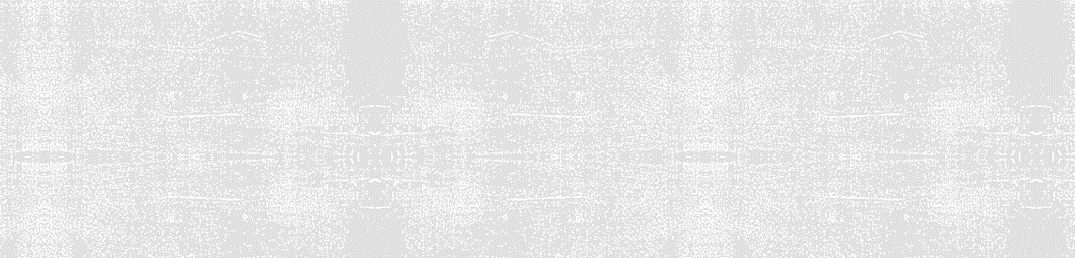 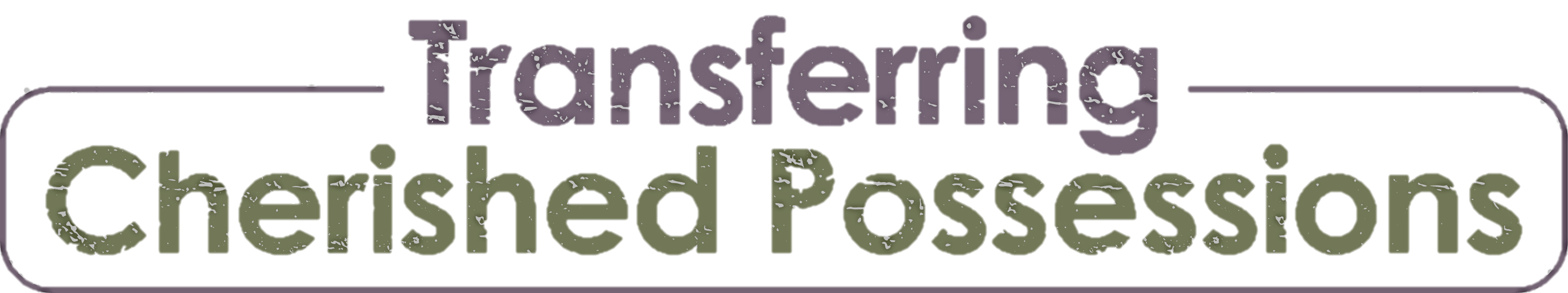 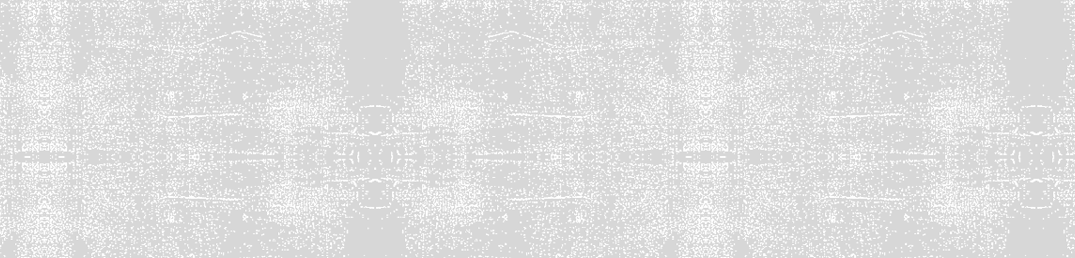 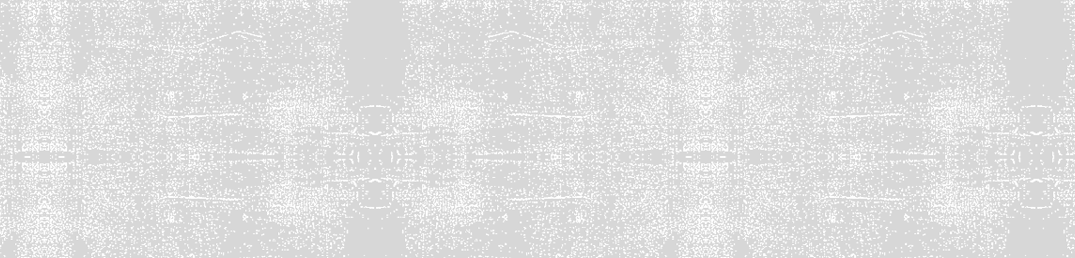 Questions or Comments?
17
We value your feedback!
https://ukfcs.net/TCP-2
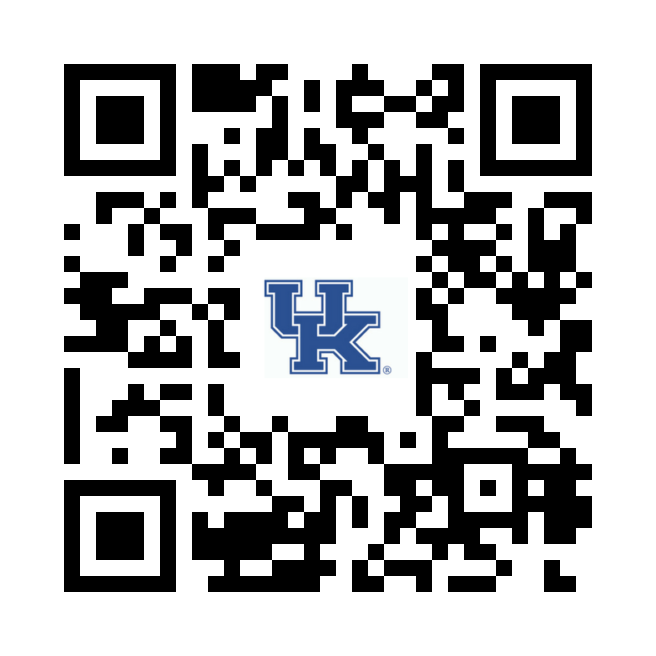 18
Nichole Huff, PhD, Extension Specialist for Family Finance and Resource Management
nichole.huff@uky.edu 

With contributing efforts provided by:
Tiyani Rodrigo and Miranda Bejda
Copyright © 2023 for materials developed by University of Kentucky Cooperative Extension. This publication may be reproduced in portions or its entirety for educational or nonprofit purposes only. Permitted users shall give credit to the author(s) and include this copyright notice. 

Educational programs of Kentucky Cooperative Extension serve all people regardless of economic or social status and will not discriminate on the basis of race, color, ethnic origin, national origin, creed, religion, political belief, sex, sexual orientation, gender identity, gender expression, pregnancy, marital status, genetic information, age, veteran status, or physical or mental disability.
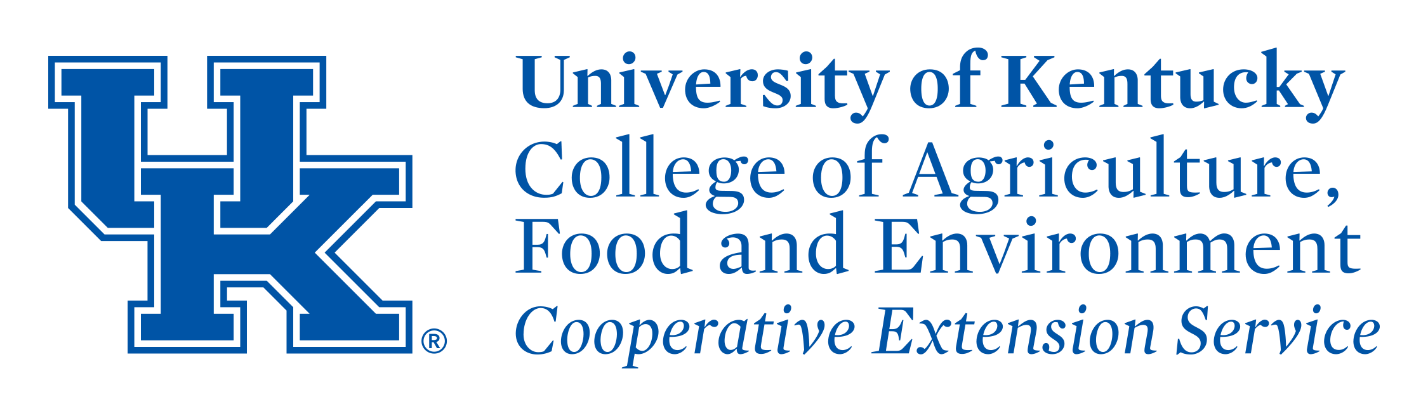 19
19